Formativ feedback
Refleksionsopgave for naturfagslærer(e)
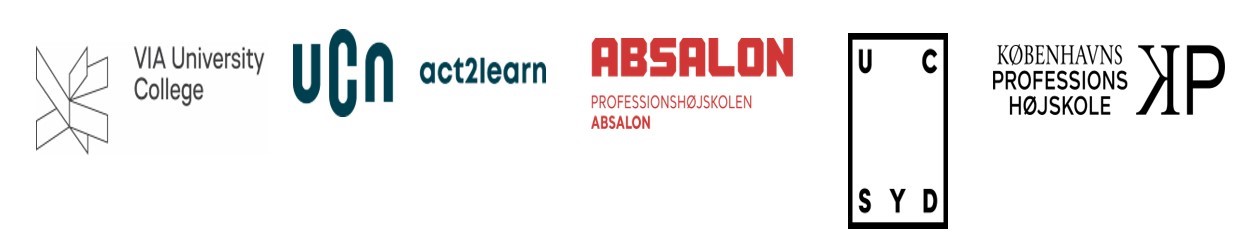 Formativ feedback  - Refleksionsøvelse
Individuelt eller sammen med andre naturfagslærere reflekteres over sammenhæng mellem formativ feedback og valg af undervisningsprincip 

Inden du går i gang med øvelsen, kan du læse lidt om nøglestrategier for formativ feedback ( næste to slides)
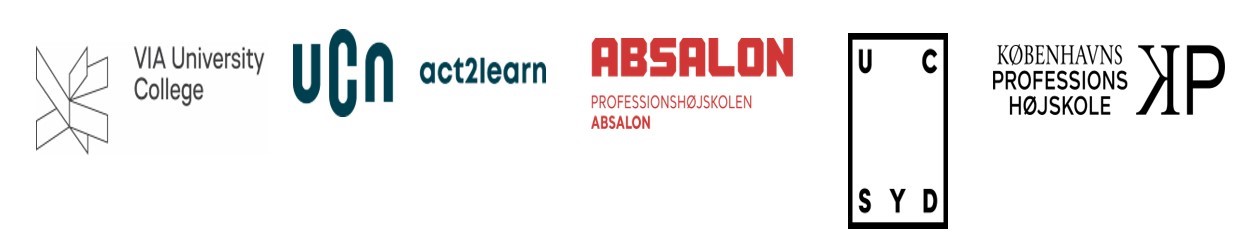 Først lidt om nøglestrategier for formativ feedback
Tydeliggøre læringsmål og kriterier for succes 

Designe opgaver og klasserumsdrøftelse, som giver information og indsigt i elevernes forståelse

Give feedback, som hjælper eleven fremad (formativ feedback)

Aktivere elevernes som læringsressource for hinanden

Aktivere eleven som ejer af egen læring
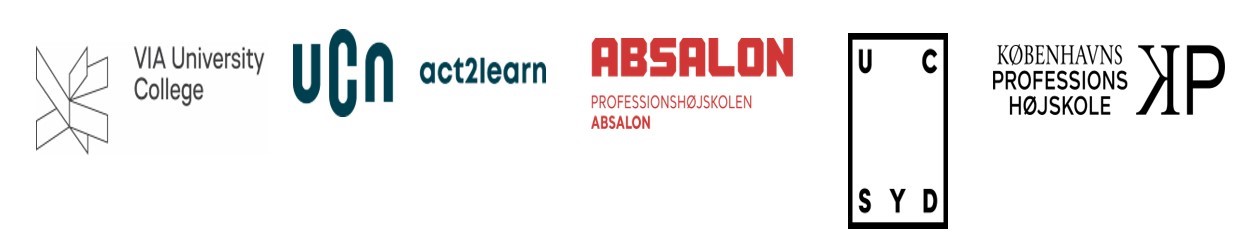 Læs mere her:  Krogh & Andersen, Fagdidaktik i Naturfag s. 134-143
Formativ feedback
Her kan du se, hvor nøglestrategierne er placeret i den formativ feedback proces. 
Du kan sikkert genkende Feed – forward,  Feed – up og Feed - back
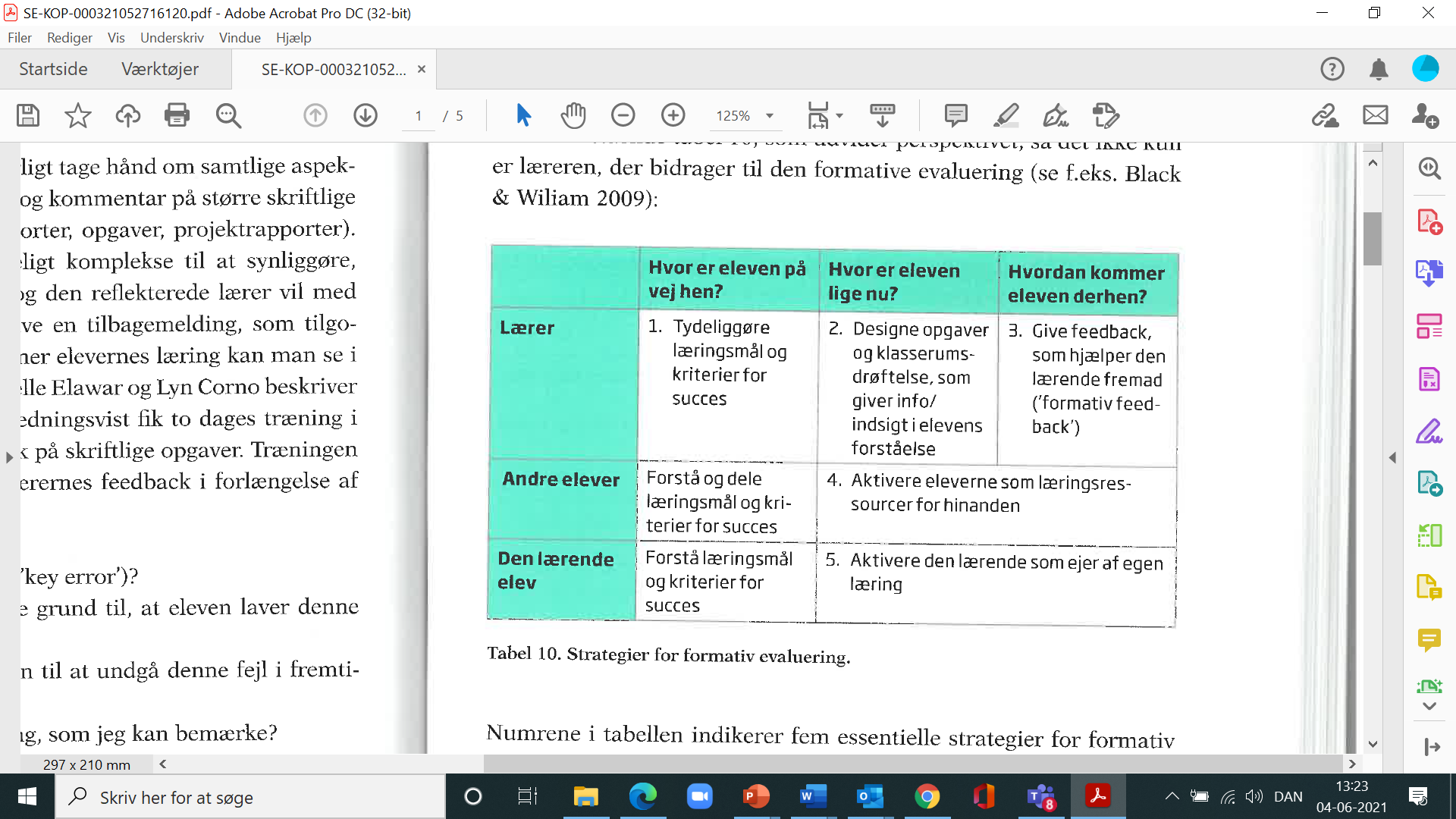 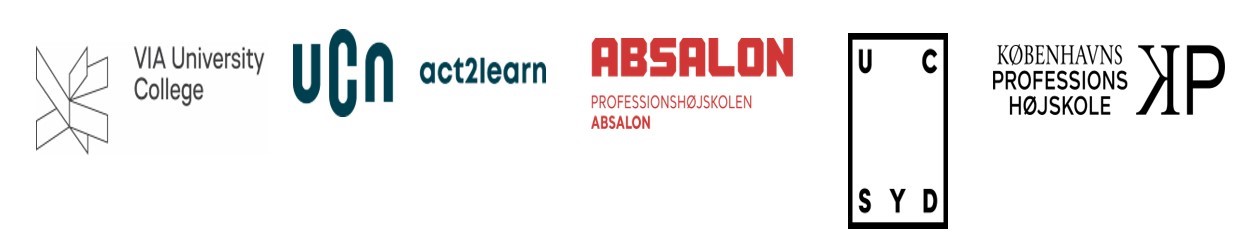 Kilde: Krogh & Andersen, Fagdidaktik i Naturfag s. 134-143
Forestil dig, at du anvender princippet med kogebogsopskrift for eksempel det tidligere eksperiment med gær ( eller andet forsøg du tidligere har brugt) og forestil dig også, at du anvender princippet med undersøgelsesbaseret undervisning med gær ( eller andet ..)
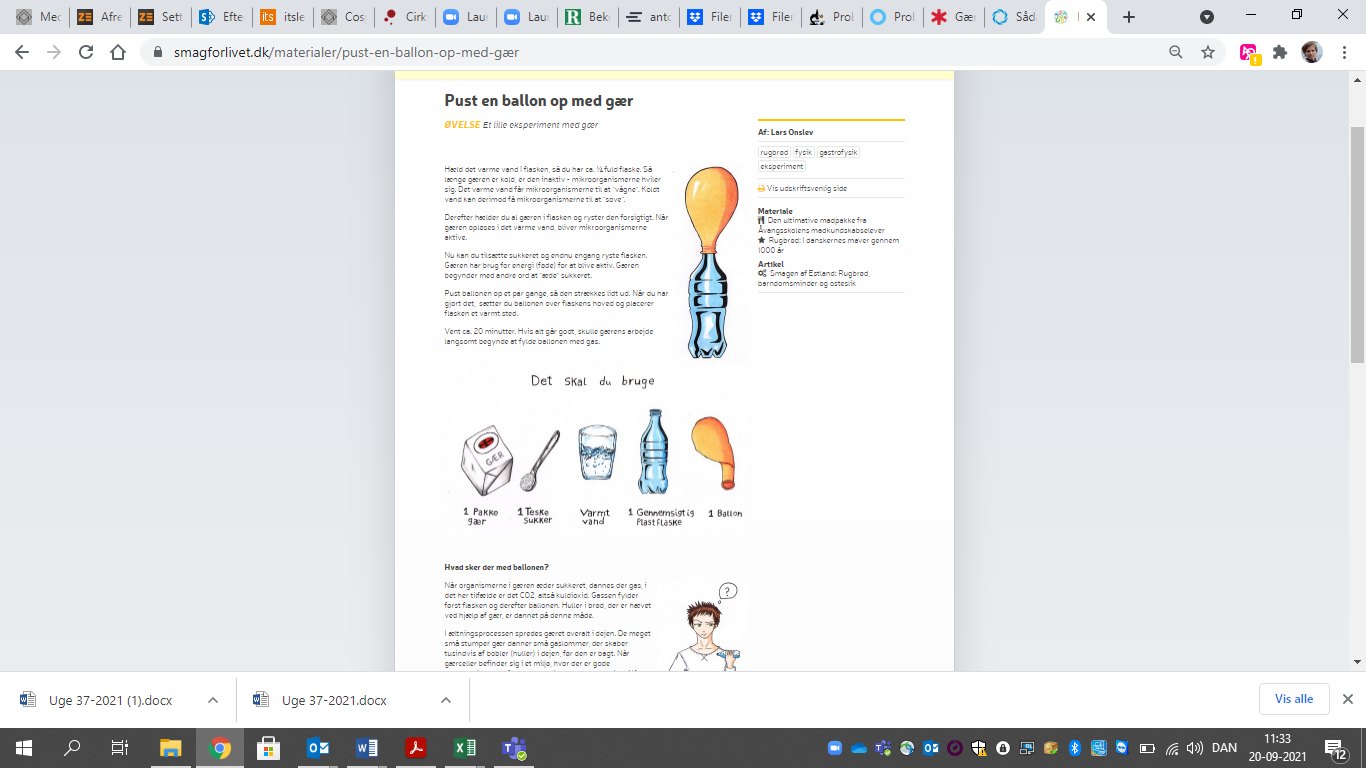 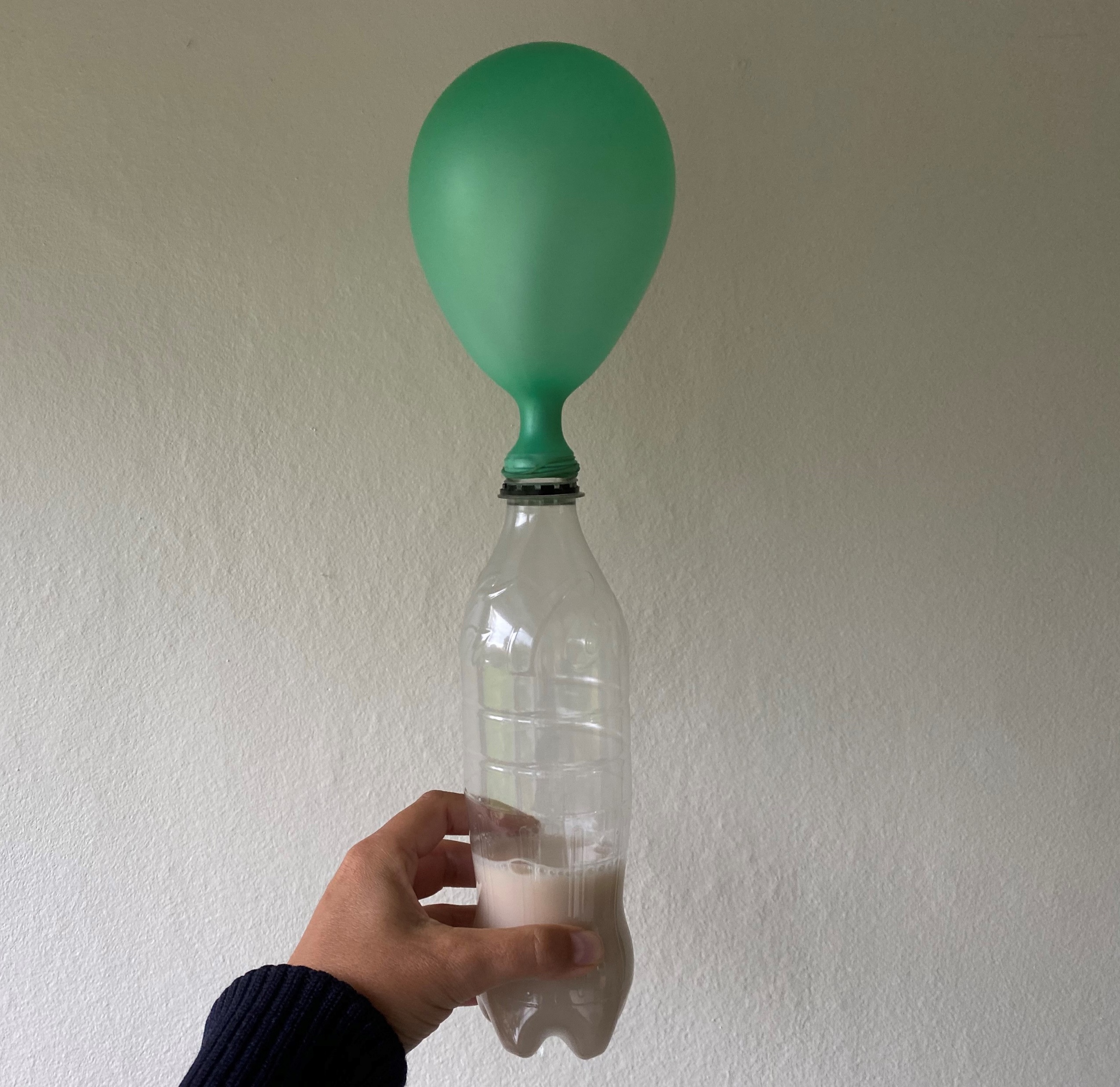 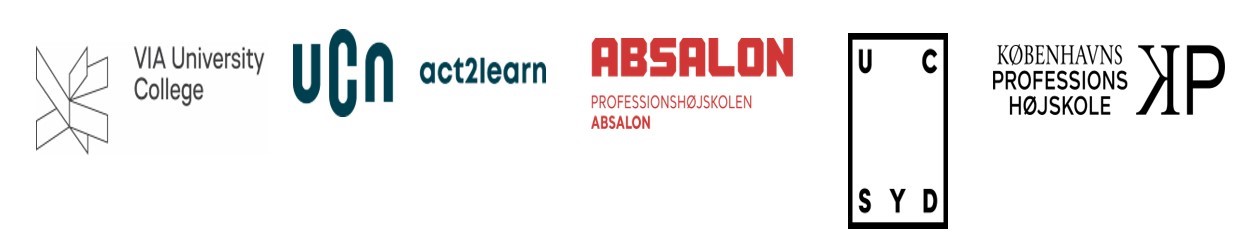 https://www.smagforlivet.dk/materialer/pust-en-ballon-op-med-g%C3%A6r
Refleksion over formativ feedback
Hvilke af de 5 nøglestrategier for formativ feedback bliver aktiveret i forbindelse med de to forskellige måder at arbejde med emnet på/ med hver sit undervisningsprincip ?
 -  Kogebogsforsøget (deduktiv )
 -  Undersøgelsesbaseret undervisning (abduktiv) 

Hvilke fordele og ulemper ser du/ I ?
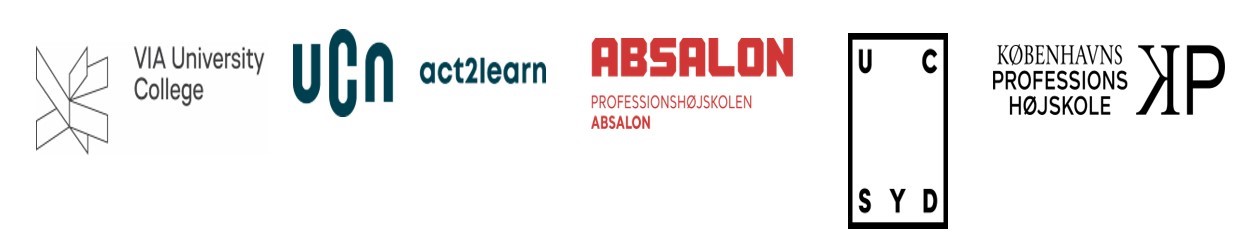